Pêche en herbe
Présentation 

La biologie et l’habitat du poisson
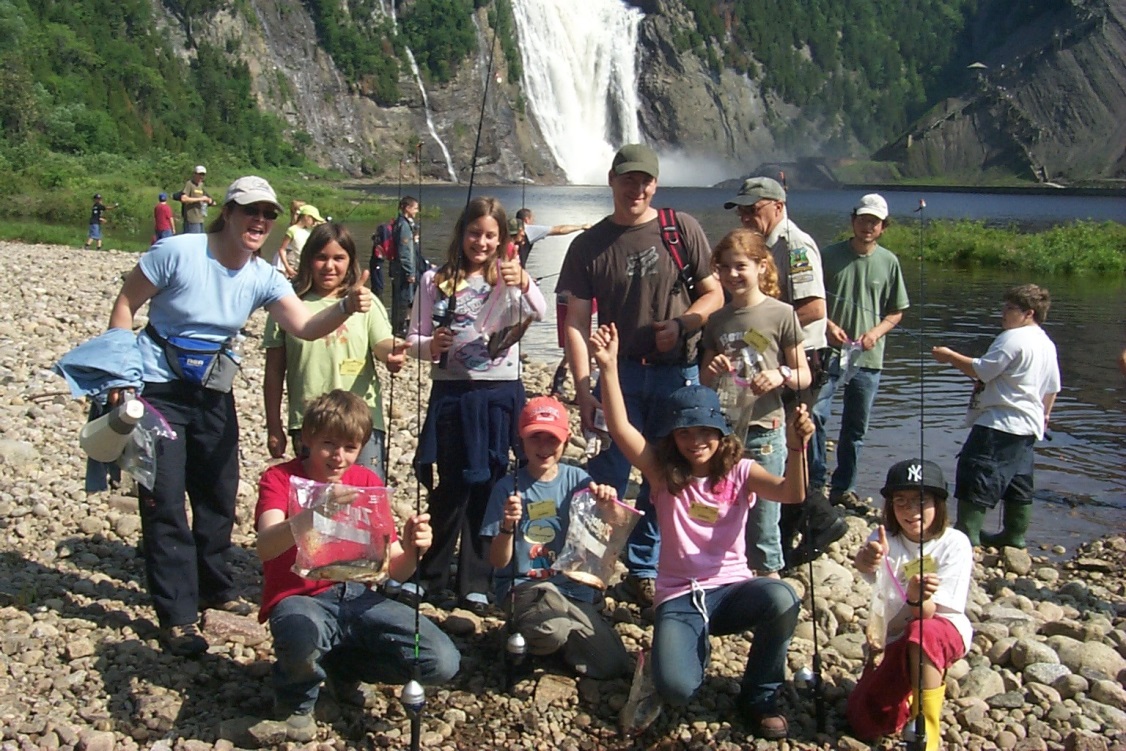 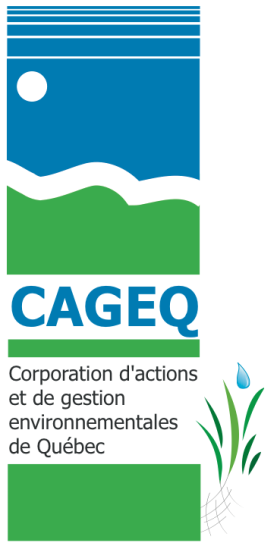 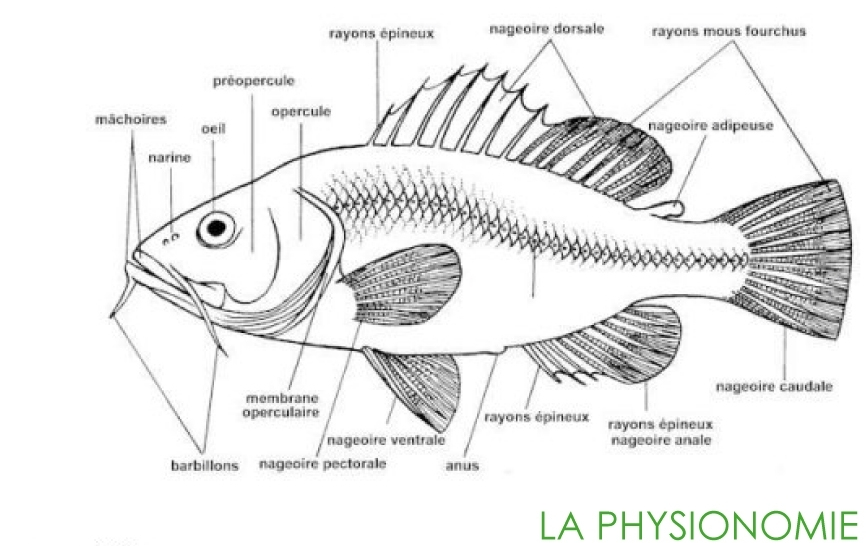 écailles + mucus
Ligne latérale
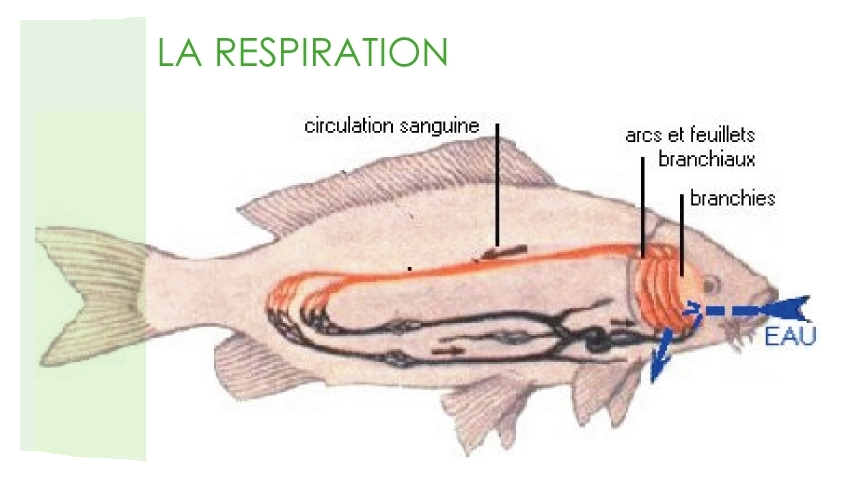 Poissons = organismes à sang froid  (sauf quelques exceptions, ex. thon)
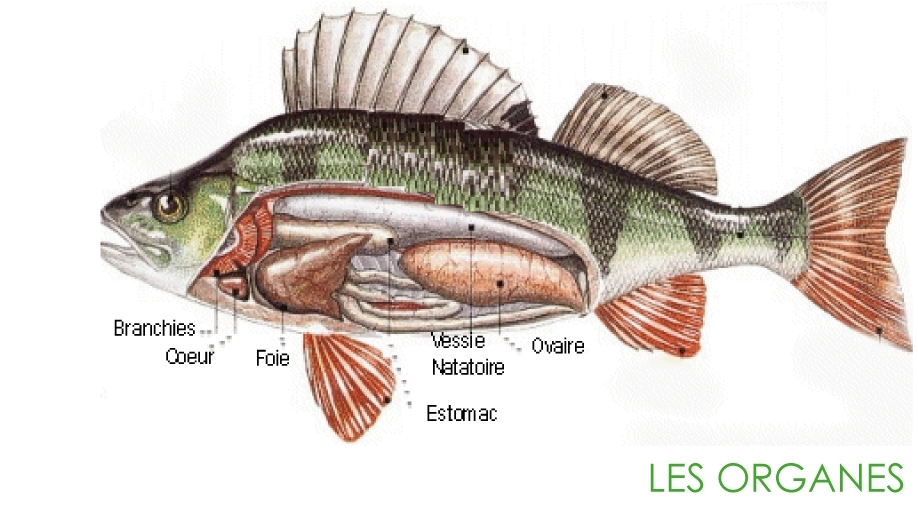 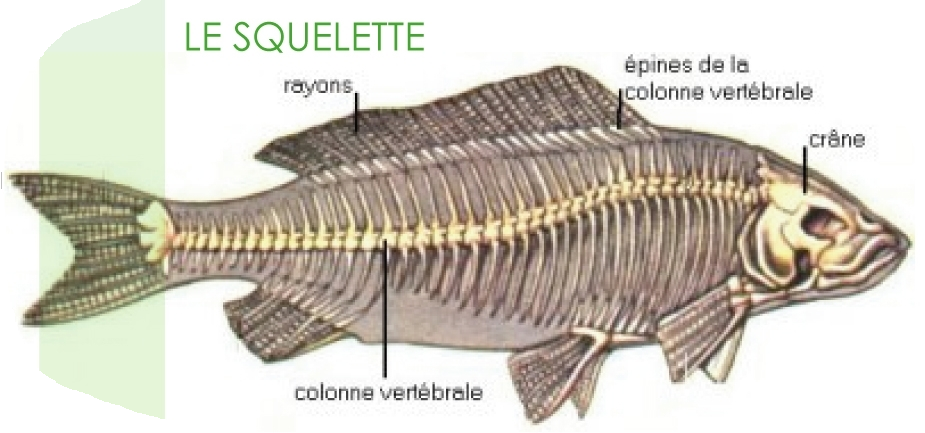 Poissons cartilagineux (les + anciens), ex. : 
Poissons osseux, ex. :
Les 5 sens
Les 5 sens
Vue = yeux adaptés à la vision dans l’eau, difficile dans l’eau trouble, de trop loin ou de trop proche.
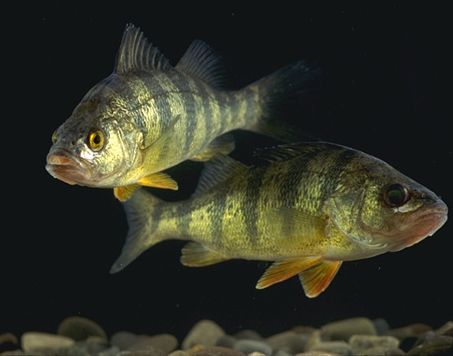 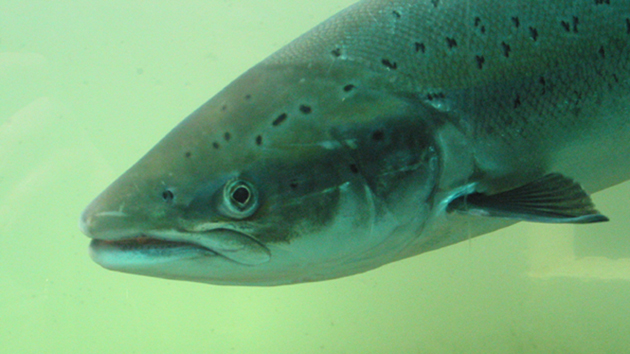 Les 5 sens
Odorat = par narine, bien développé, ex: requin qui suit la piste du sang et saumon qui retrouve sa rivière «d’enfance», mais problème si modification de l’odeur par pollution ou obstacles.
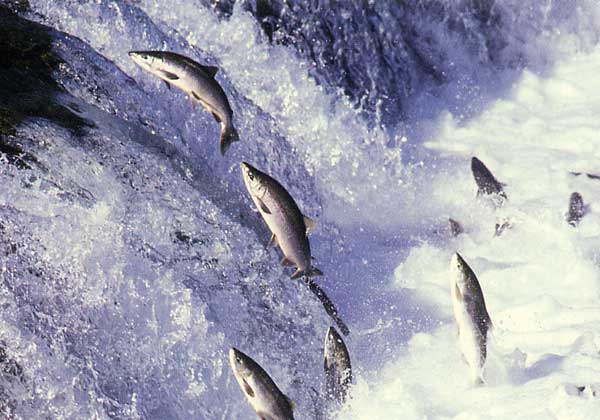 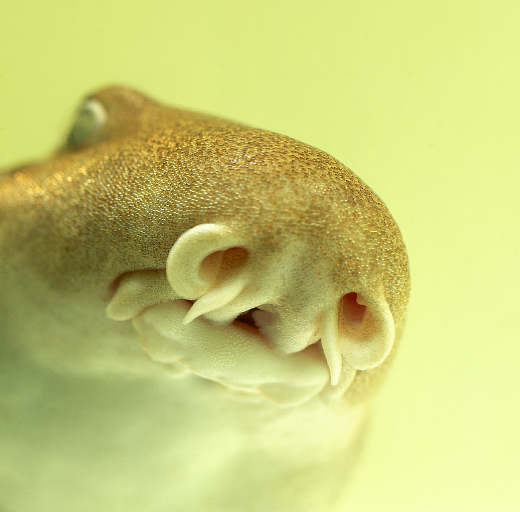 Les 5 sens
Toucher = barbillons des poissons de fond.
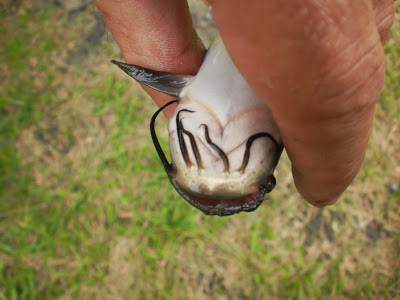 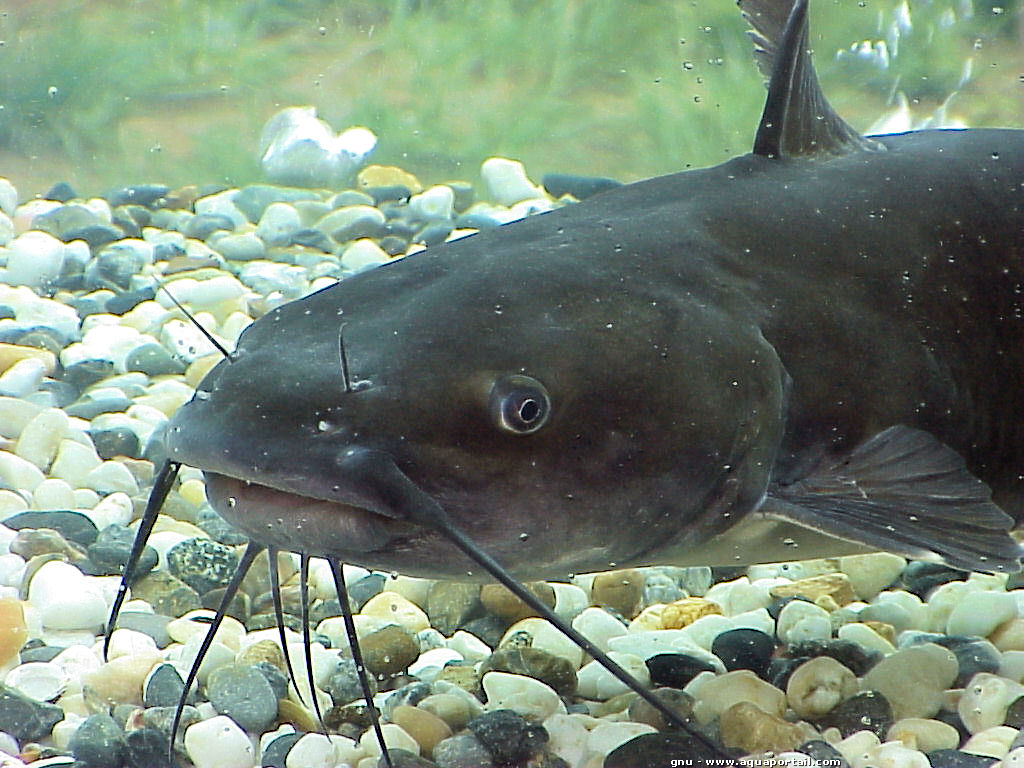 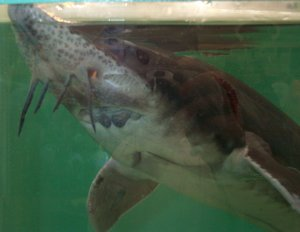 Les 5 sens
Goût = Comme nous par la bouche. À noter que la grandeur et l’orientation de la bouche du poisson nous indiquent un peu le type de repas qu’il préfère!
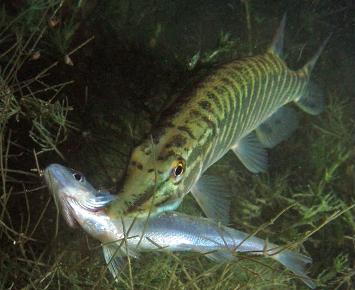 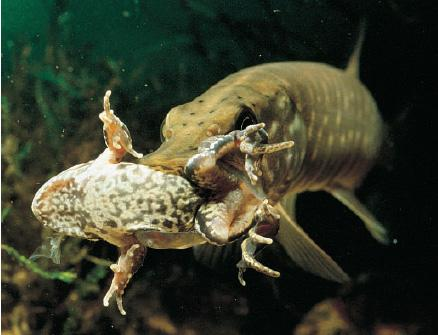 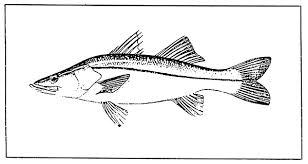 Les 5 sens
Ouïe = Ligne latérale, ex: les bancs de poissons, sentent la vibration de l’eau
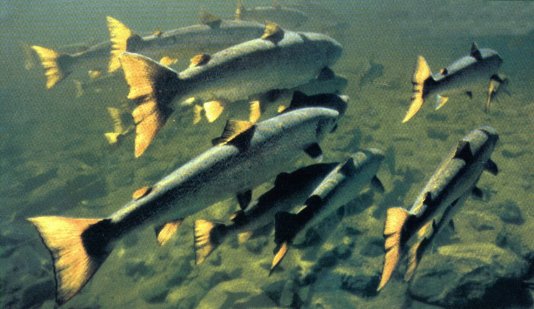 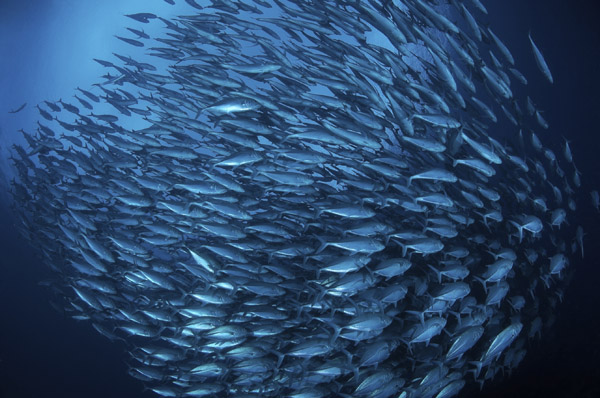 Les familles de poissons du Québec
Les salmonidés
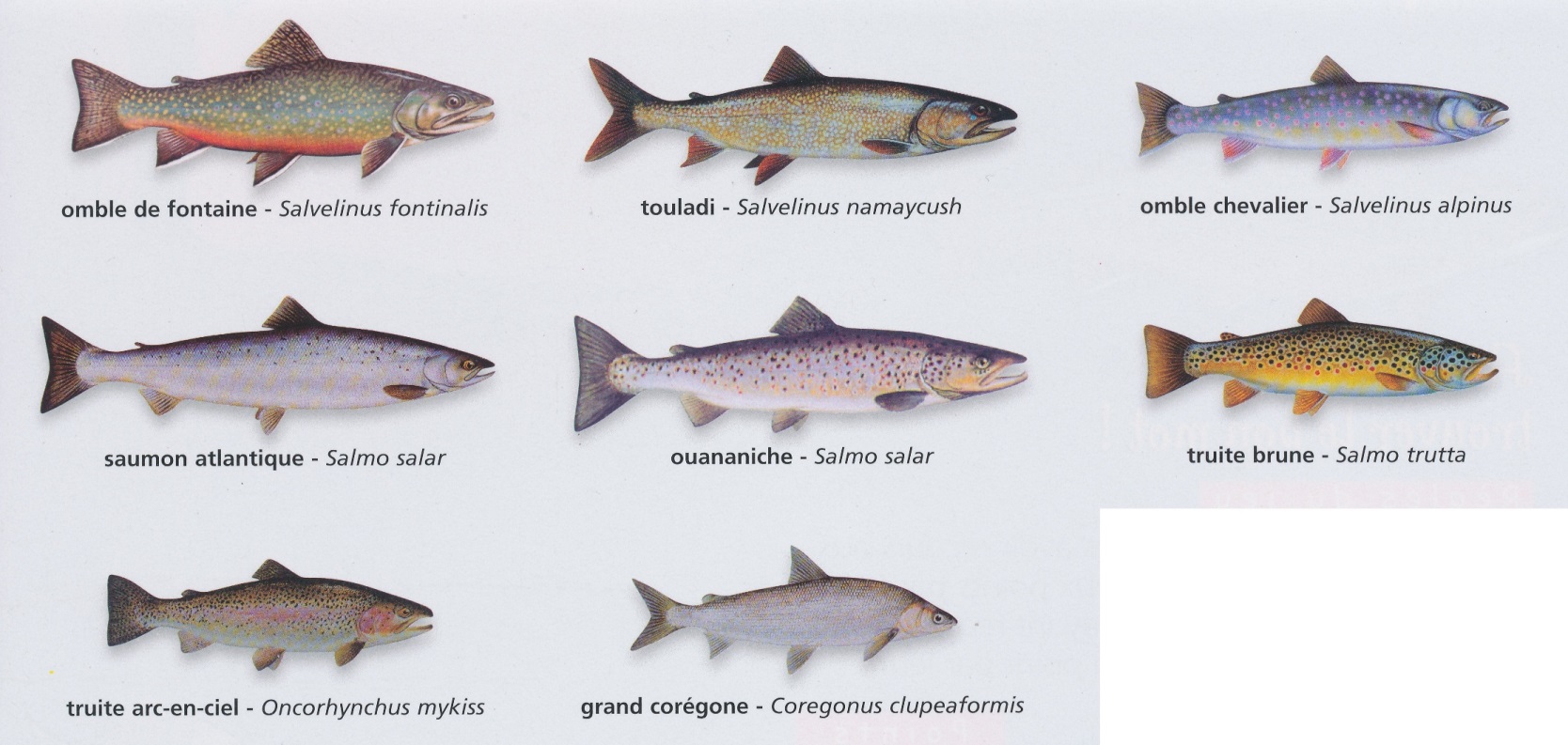 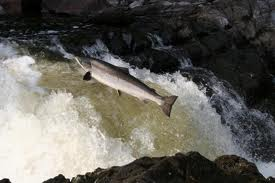 Les familles de poissons du Québec
Les brochets/maskinongés
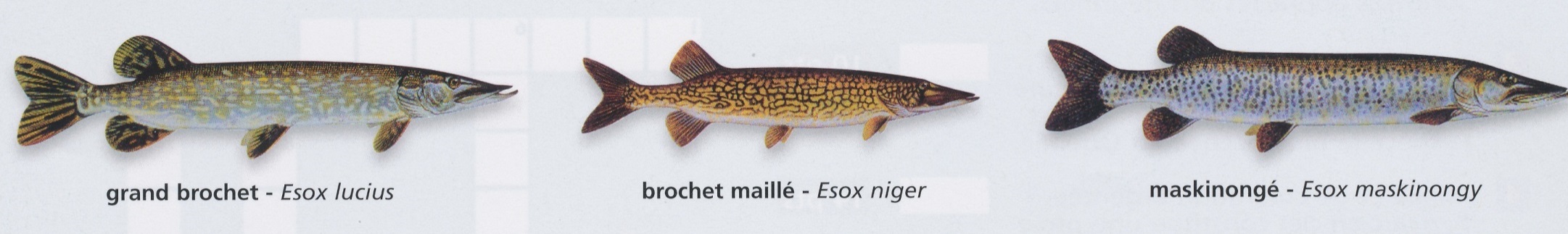 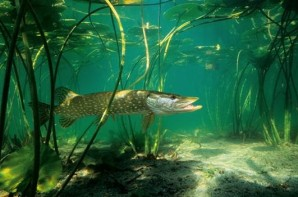 Les familles de poissons du Québec
Perchaudes et dorés
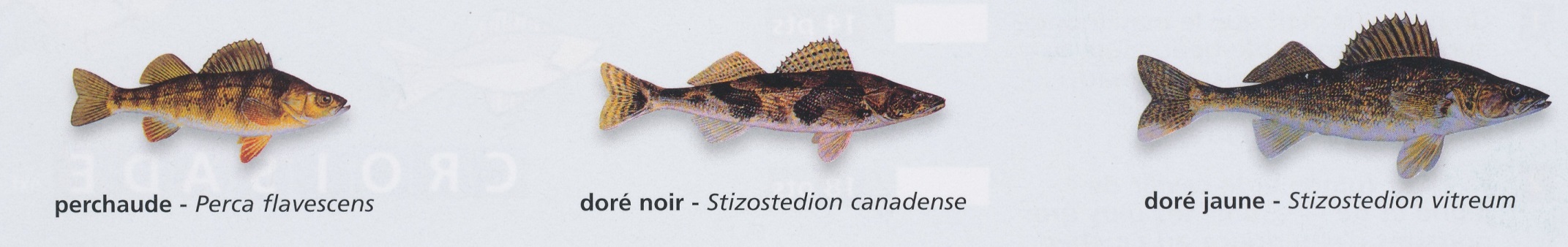 Les familles de poissons du Québec
Crapets
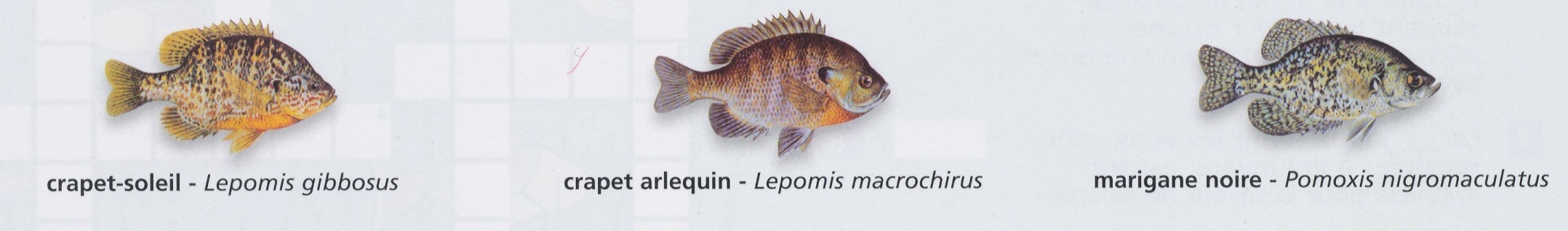 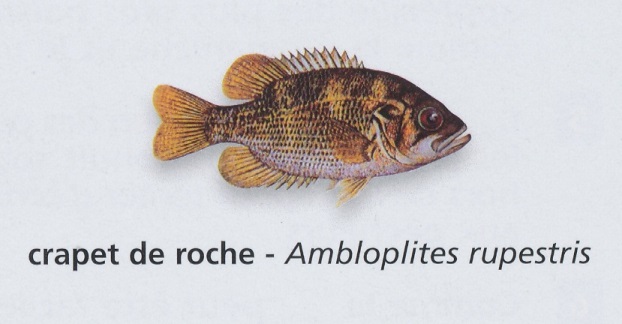 Les familles de poissons du Québec
Barbottes et poulamons
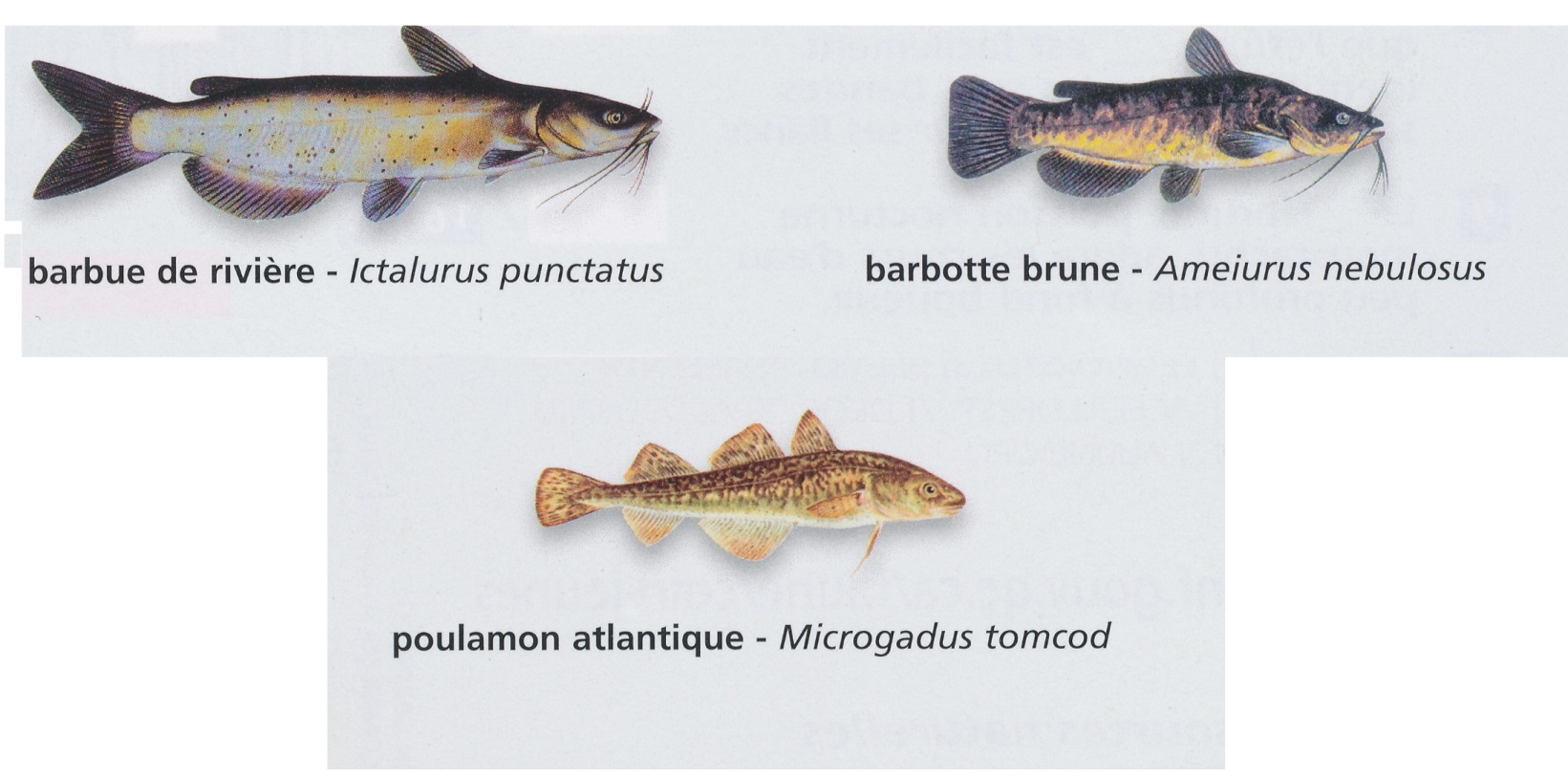 Les familles de poissons du Québec
Esturgeon
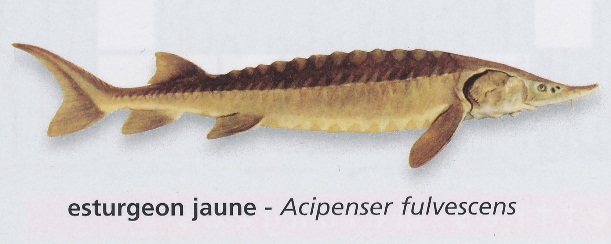 Les besoins du poisson dans son habitat
Les besoins du poisson dans son habitat
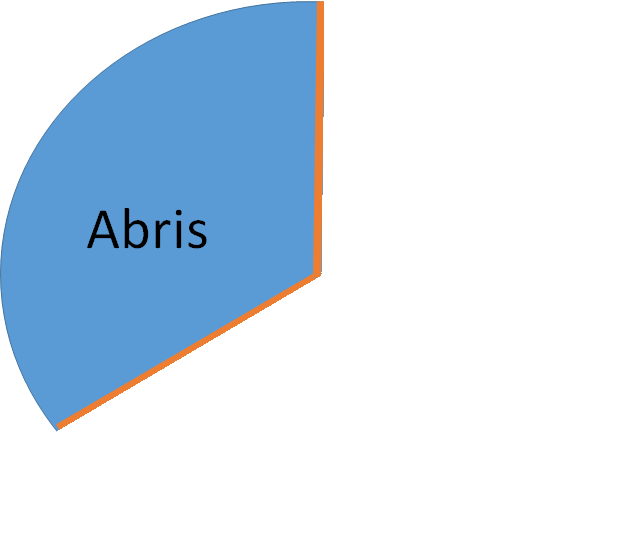 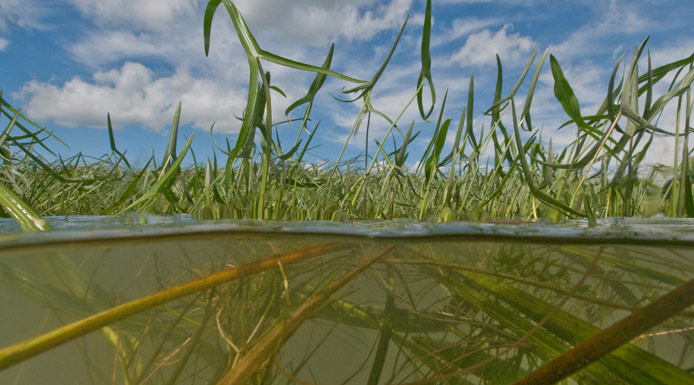 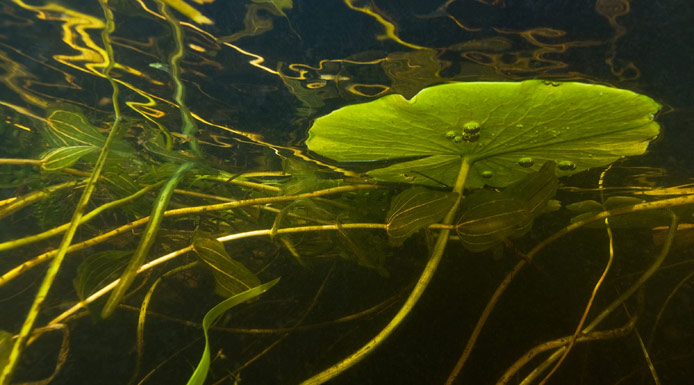 Les besoins du poisson dans son habitat
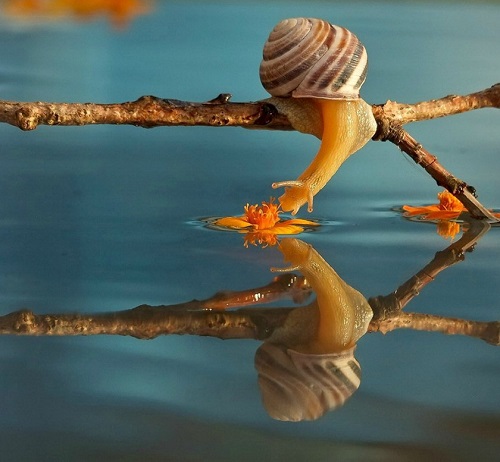 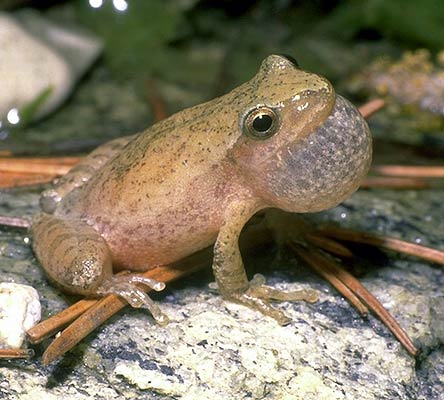 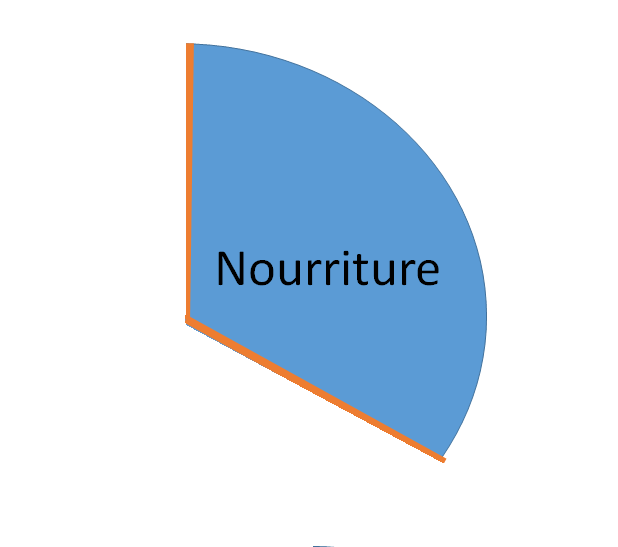 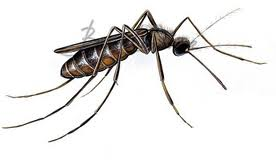 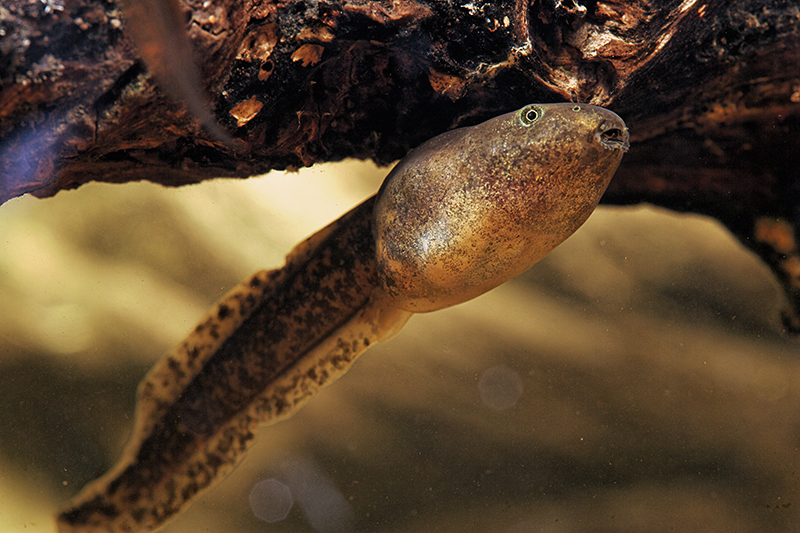 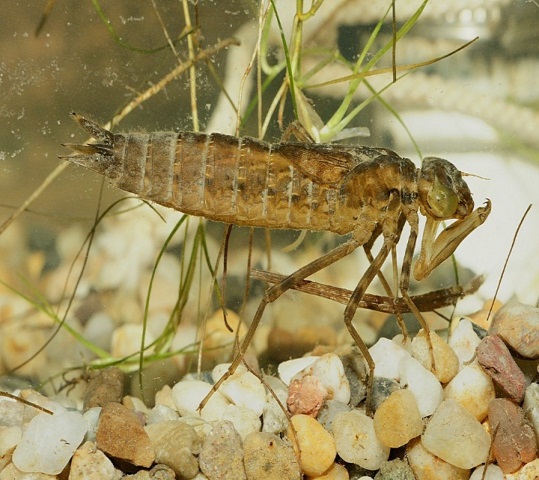 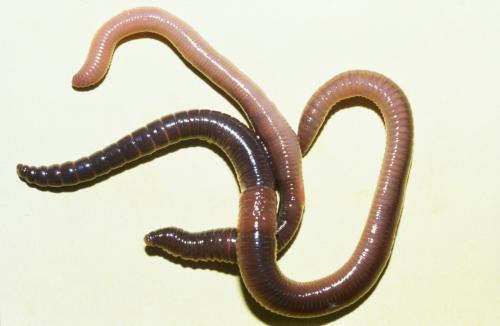 Les besoins du poisson dans son habitat
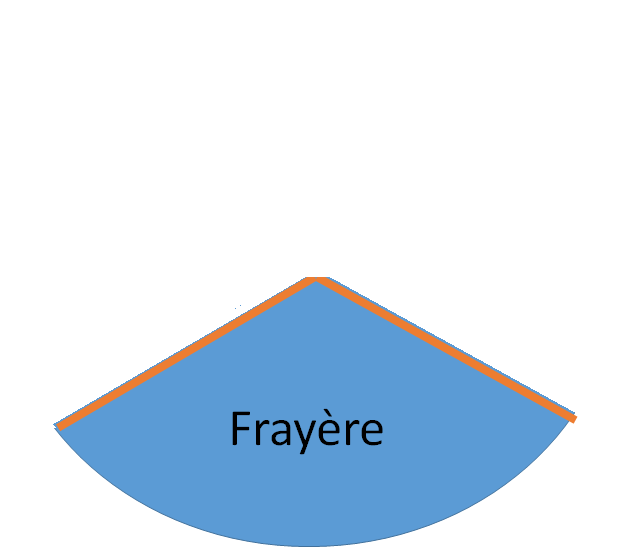 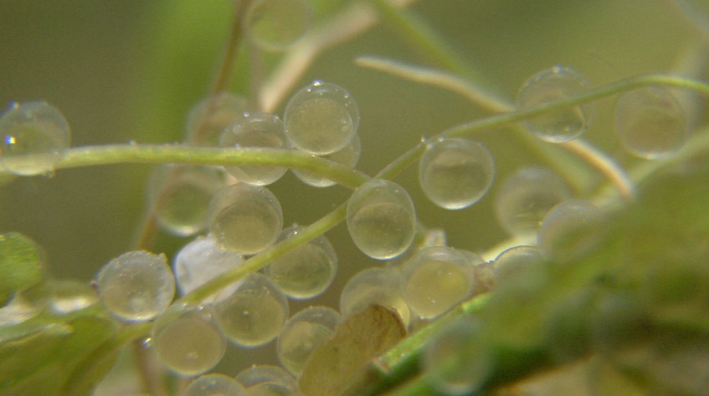 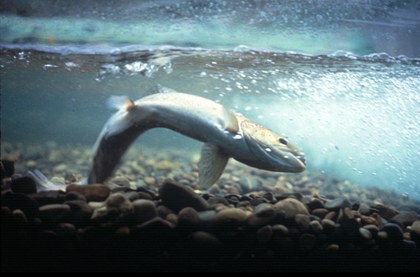 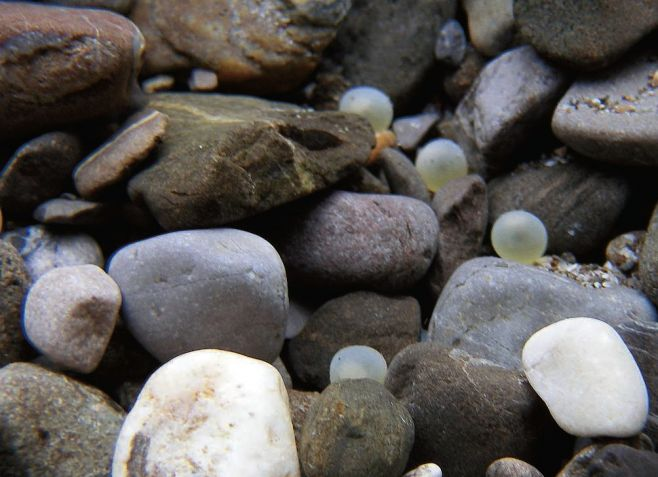 Les besoins du poisson dans son habitat
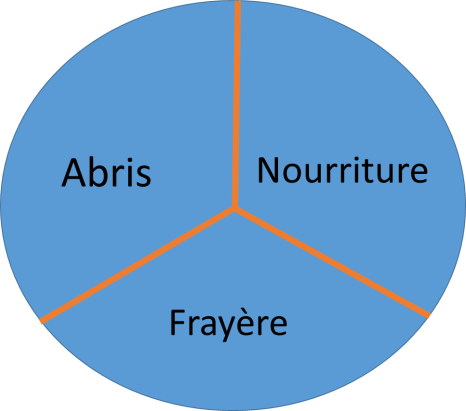 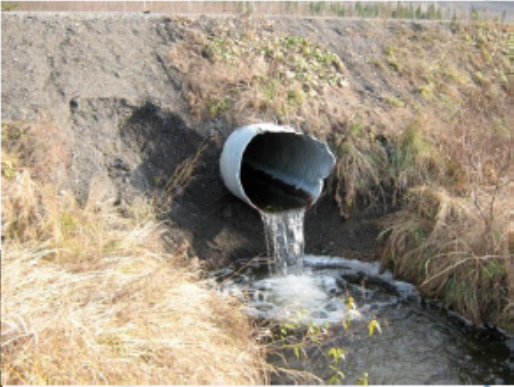 Eau propre
Sans déchet
Sans obstacle
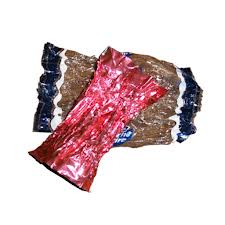 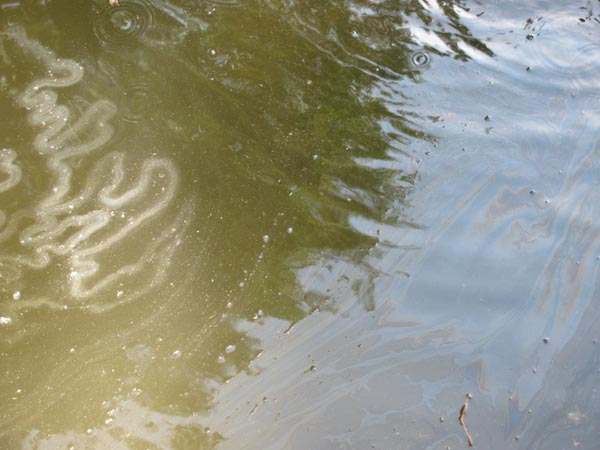 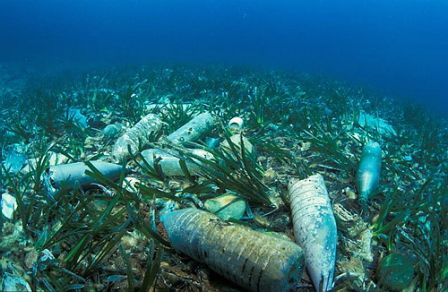 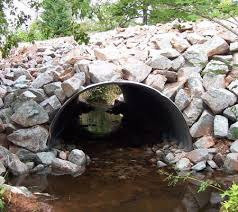